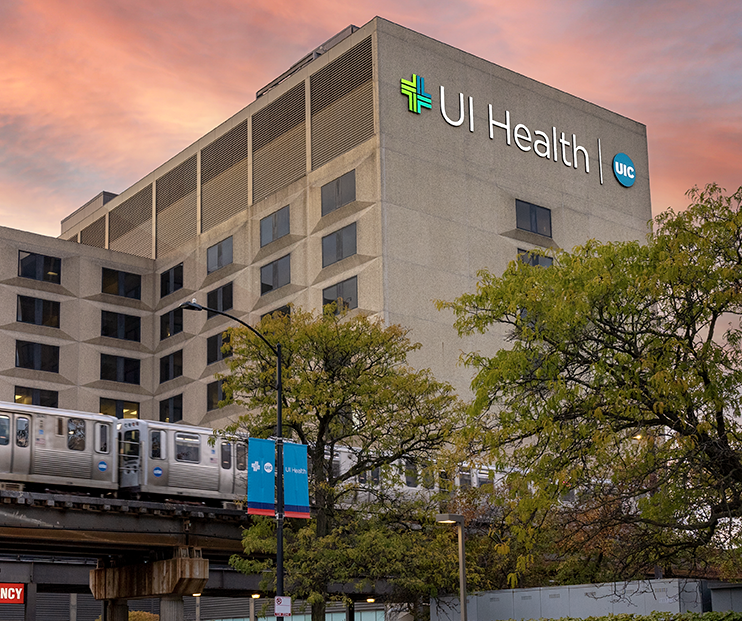 THE FUTURE:Addressing the health & well-being of our community
Robert barish, md, mba
Vice chancellor for health affairs
July 2022
We are UI Health
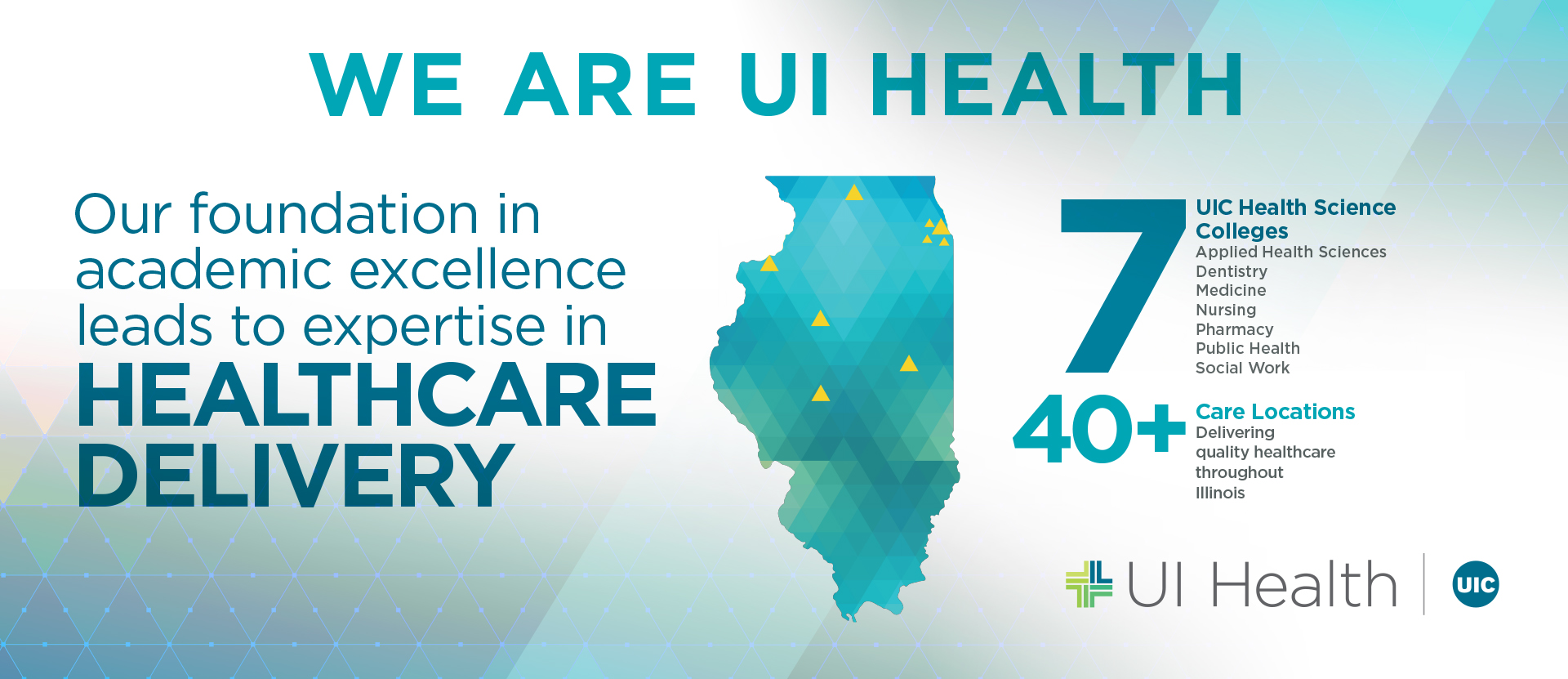 7 health sciences colleges
Applied Health Sciences
Dentistry
Medicine
Nursing
Pharmacy
Public Health 
Social Work

40+ care locations
Delivery quality care throughout Illinois

UI Cancer Center

Urban Health Program
Reaching out
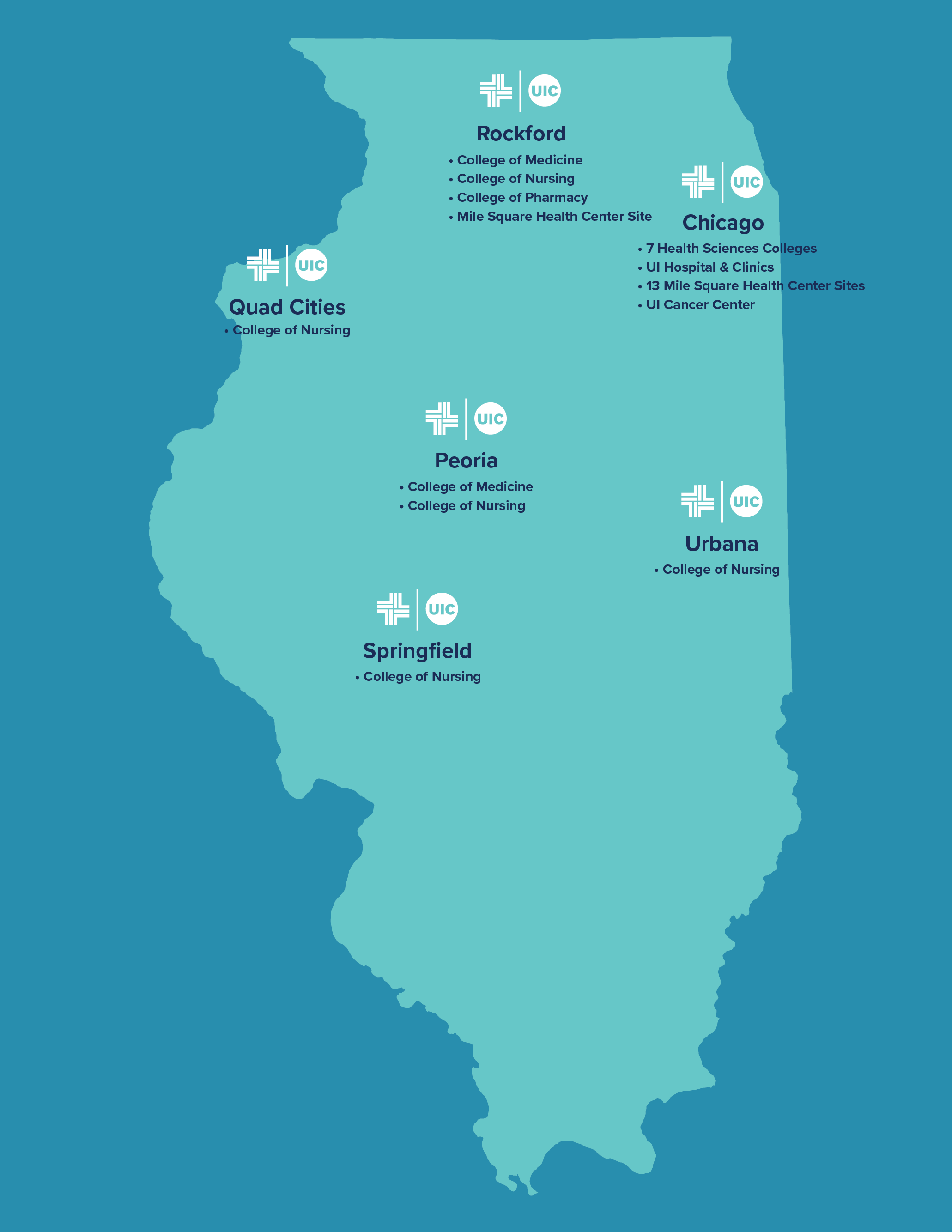 Reaching Out:
Health & Wellness in the Community
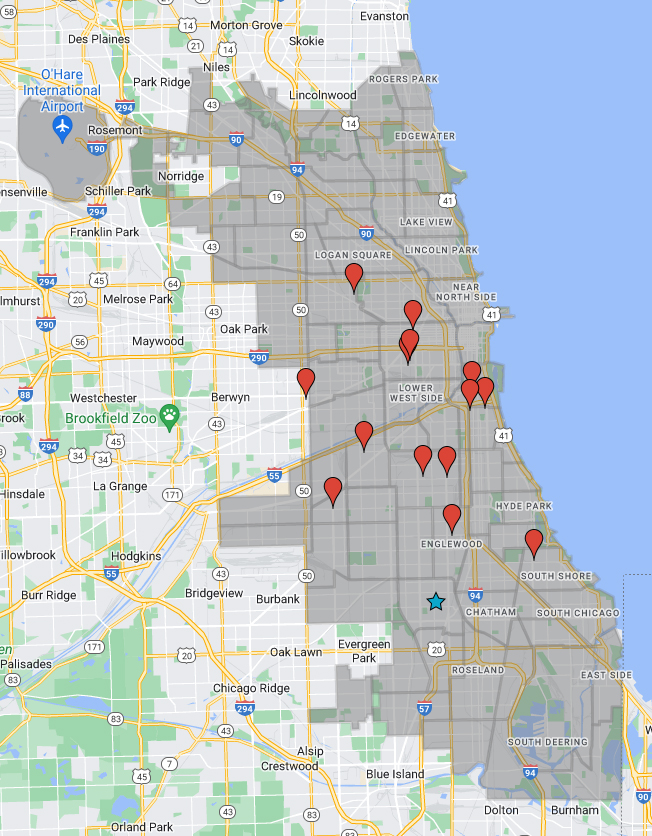 Reaching Out 2
Reaching Out:
Health & Wellness in the Community
The new 55th & Pulaski Health Collaborative was inaugurated with a ribbon cutting on May 20, 2022.
The collaborative is a partnership between six clinical service providers.
The new facility will promote health equity by providing comprehensive specialty healthcare services.
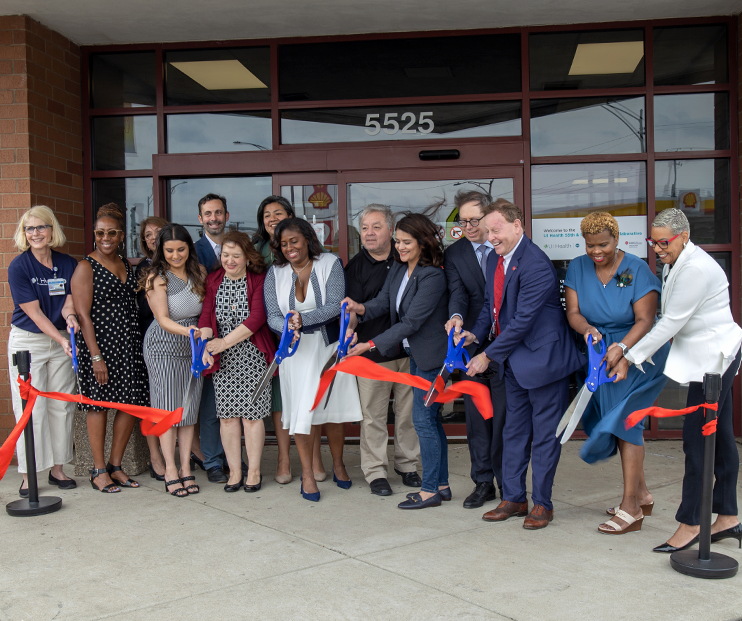 THE FUTURE: Human Centered Design
The Future
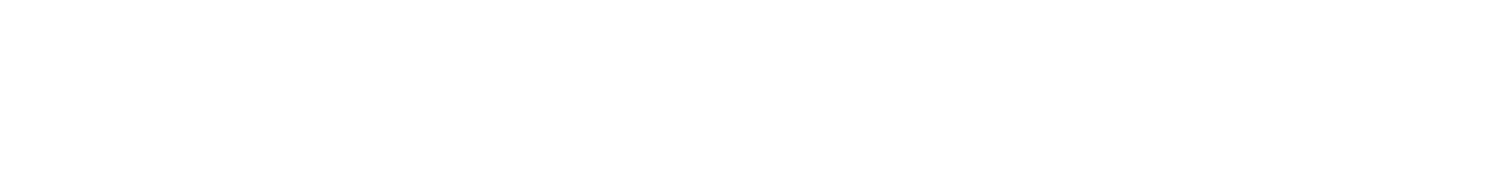 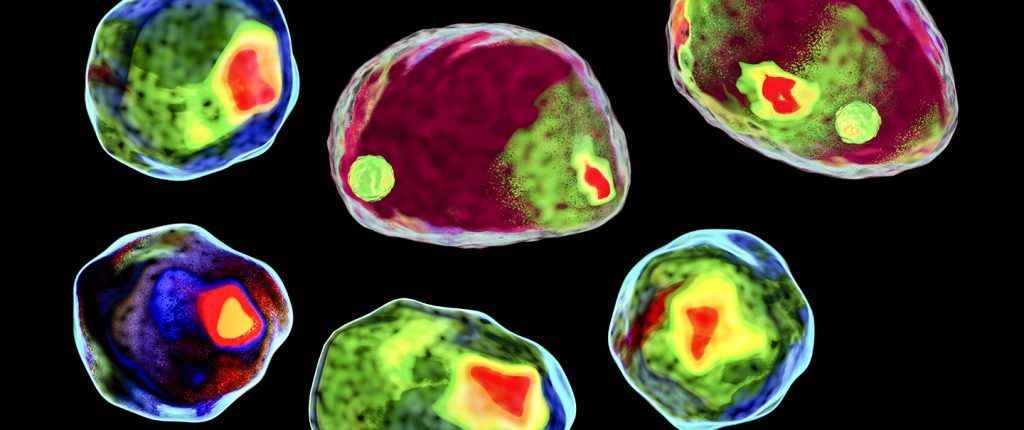 THE FUTURE:  Cellular Therapy

The University of Illinois Cancer Center is the only public university-based cancer center in Chicago dedicated to the pursuit of health equity and study of cancer disparities.
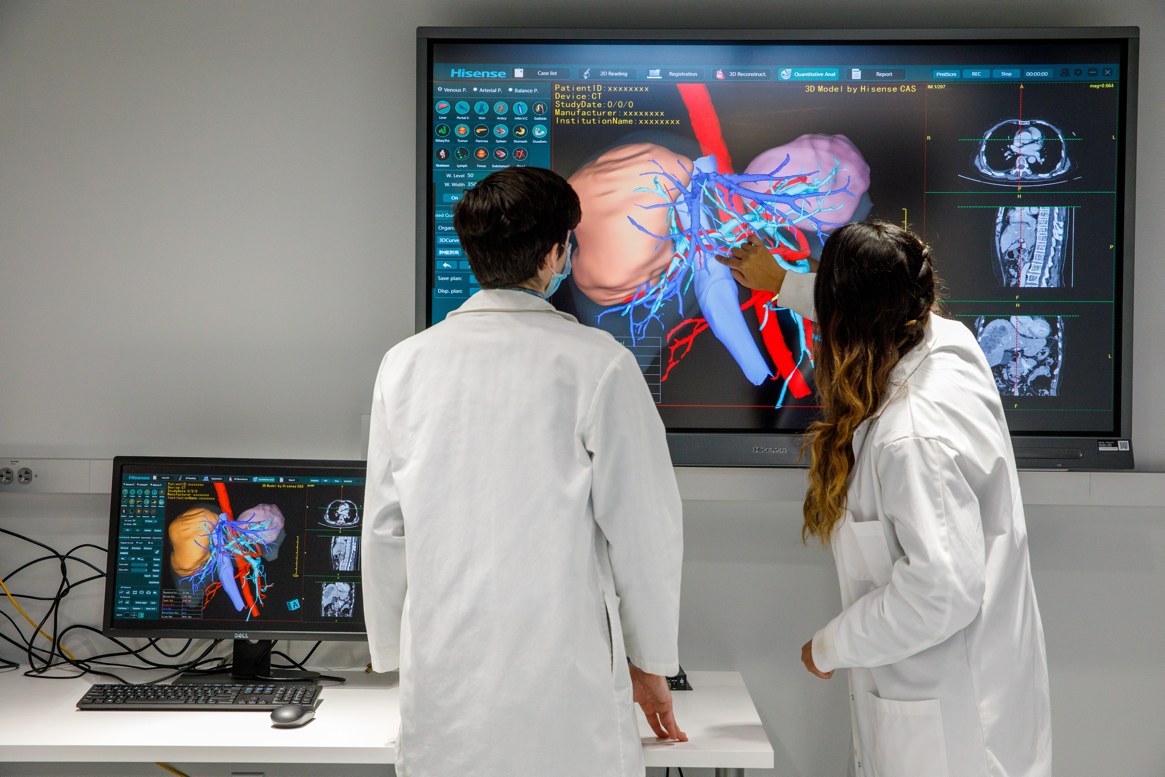 THE FUTURE: Surgical Innovation
The Future 2
THE FUTURE:
Interprofessional Education &Collaborative Practice
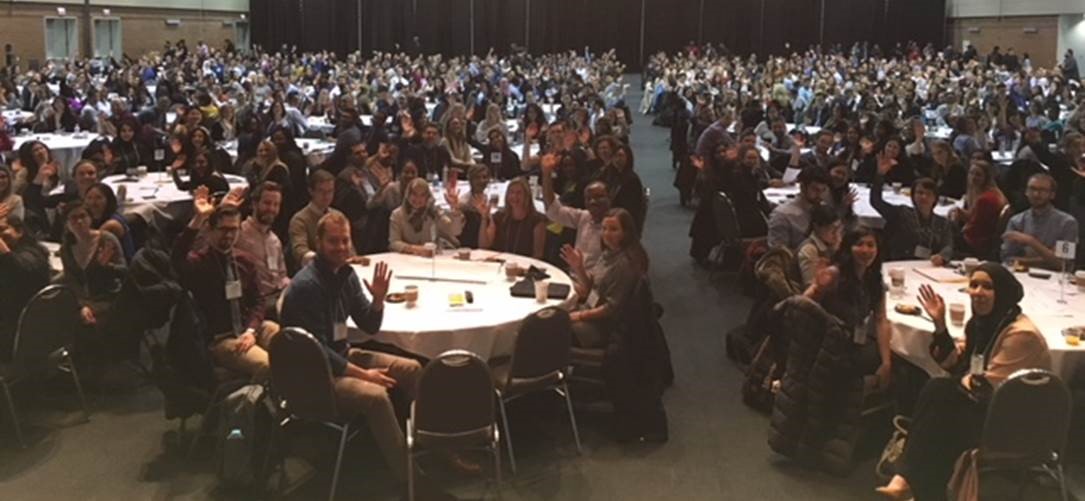 Center for the Advancement of Inter Professional Practice, Education and Research (CAIPPER)
We are altogether extraordinary
We are altogether extraordinary